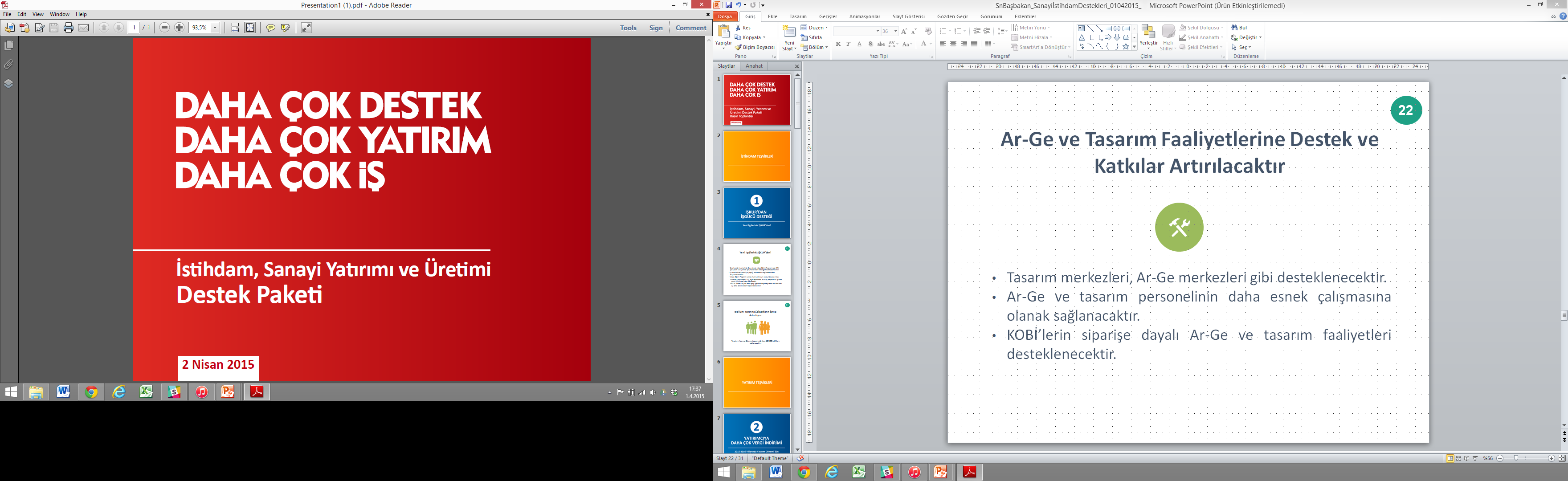 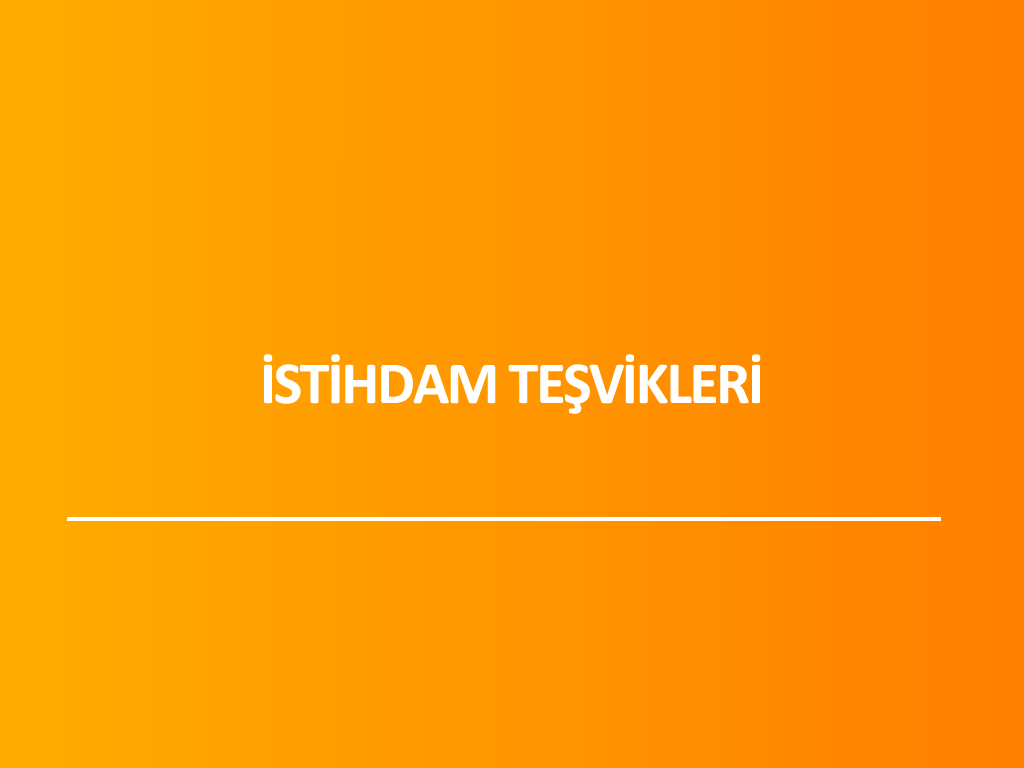 Yeni İşçileriniz İŞKUR’dan!
Özel sektör işyerlerinde 6 ay süreyle İşbaşı Eğitim Programında (İEP) çalışacak kursiyerlere İŞKUR tarafından net asgari ücret ödenecektir.
İşverenin kursiyerler için yaptığı harcamalar vergi matrahından düşürülebilecektir.
İşbaşı Eğitim Programı sonrası kursiyerler aynı işkolunda işe alınırsa;
 İmalat sektöründe 42 ay, diğer sektörlerde ise 30 ay boyunca SGK işveren primi İŞKUR tarafından ödenecektir.
2015 Temmuz ayına kadar işbaşı eğitimine başlanmış olması halinde ilave 6 ay daha desteklerden faydalanılabilecektir.
Toplum Yararına Çalışanların Sayısı Artırılıyor
Toplum Yararına Çalışma kapsamında ilave 120.000 istihdam sağlanacaktır.
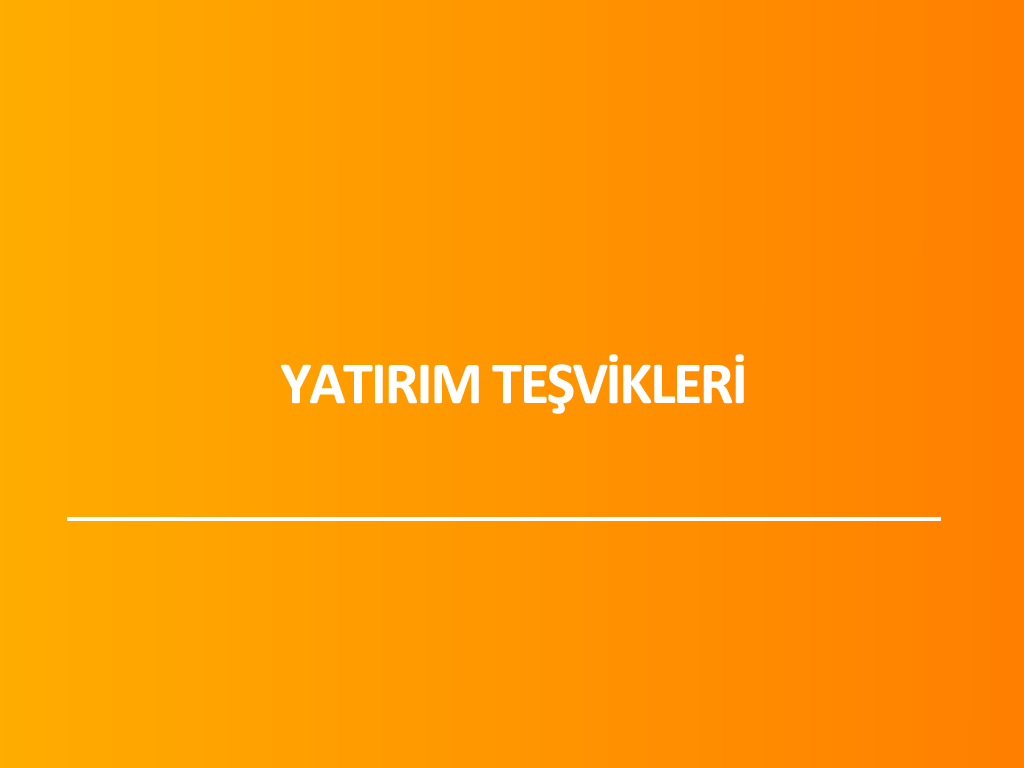 Yatırım Döneminde Uygulanan Vergi İndirimi Artırılacaktır
Yatırımcılarımızın 2015 ve 2016 yıllarında gerçekleştirecekleri yatırım harcamaları için, yatırım döneminde mevcut diğer tüm faaliyetlerinden  elde edecekleri tüm kazançlarına daha yüksek miktarda vergi indirimi uygulanacaktır.
Yatırım Döneminde Vergi İndirimi Uygulaması
Bölgeler
2015-2016 Harcamaları İçin Yatırıma Katkı Tutarının Yatırım Döneminde Uygulanacak Oranları (%)
1
2
3
4
Değişiklik Sonrası
Mevcut Durum
5
50
0
10
55
20
60
30
65
50
70
6
80
80
4. Bölge İçin Örnek Uygulama
Yatırım Tutarı
Yatırım Tutarı
5.000.000 
TL
5.000.000 
TL
10
Yatırım Döneminde Kullanılabilecek Vergi İndirimi Oranı
Yatırım Döneminde Kullanılabilecek Vergi İndirimi Oranı
Yatırıma Katkı Oranı
Yatırıma Katkı Oranı
Vergi İndirimi Tutarı
Vergi İndirimi Tutarı
Yatırım Dönemi
450.000 TL
1.500.000
TL
1.500.000
TL
1.500.000
TL
1.500.000
TL
4. Bölge %30
4. Bölge %30
Mevcut Durum
%30
%65
İşletme Dönemi
1.050.000 TL
Yatırım Dönemi
975.000 TL
Yeni Düzenleme
İşletme Dönemi
525.000 TL
Yüksek Teknolojili Yatırımlara Daha Fazla Destek Verilecektir
İleri teknoloji sınıfında yer alan yatırımlar, öncelikli yatırımlar kapsamına alınacak ve 5. bölge desteklerinden yararlandırılacaktır.
31.12.2015 Tarihine Kadar Başlanılan Yatırımlar, Daha yüksek Oran ve Sürelerde Desteklenecektir
Vergi
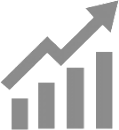 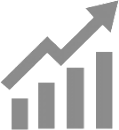 2014 yılı sonunda uygulaması sona eren vergi indirimi ve sigorta primi işveren hissesi desteğindeki yüksek oran ve süreler, 31/12/2015 tarihine kadar başlanılacak yatırımlar için uygulanmaya devam edilecektir.
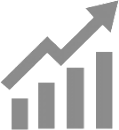 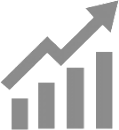 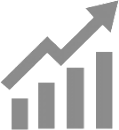 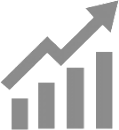 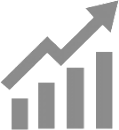 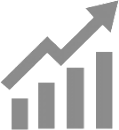 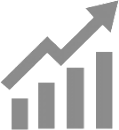 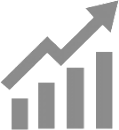 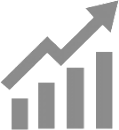 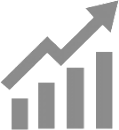 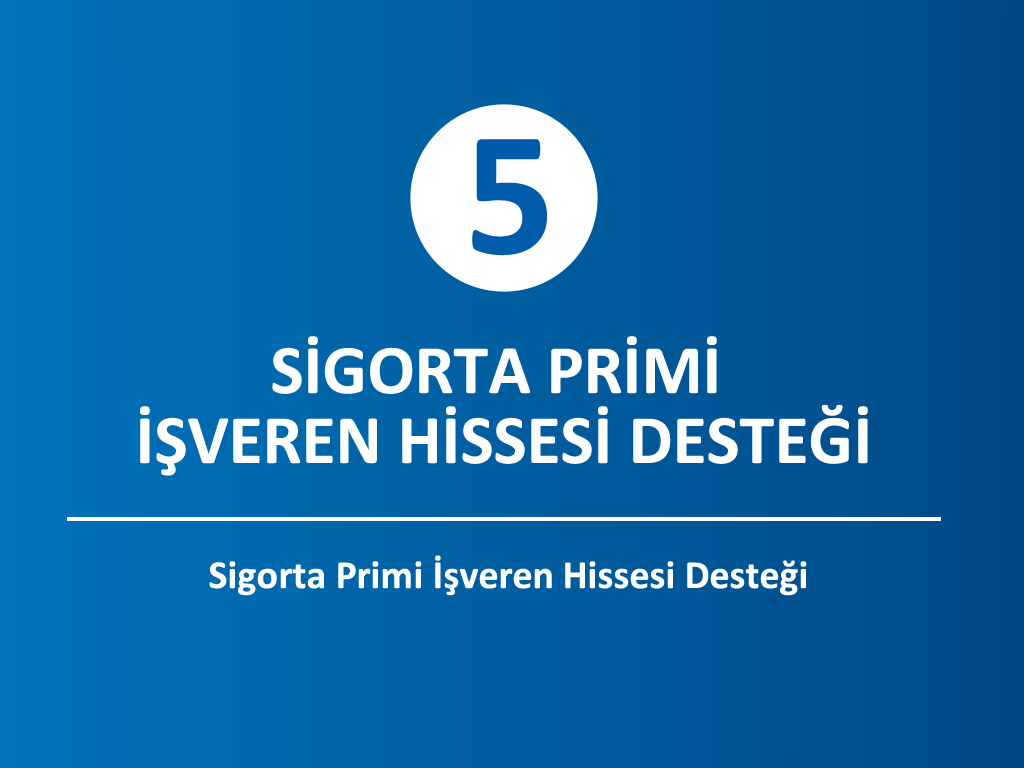 16
Sigorta Primi İşveren Hissesi Desteği
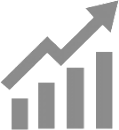 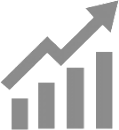 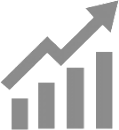 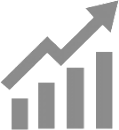 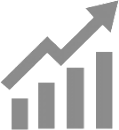 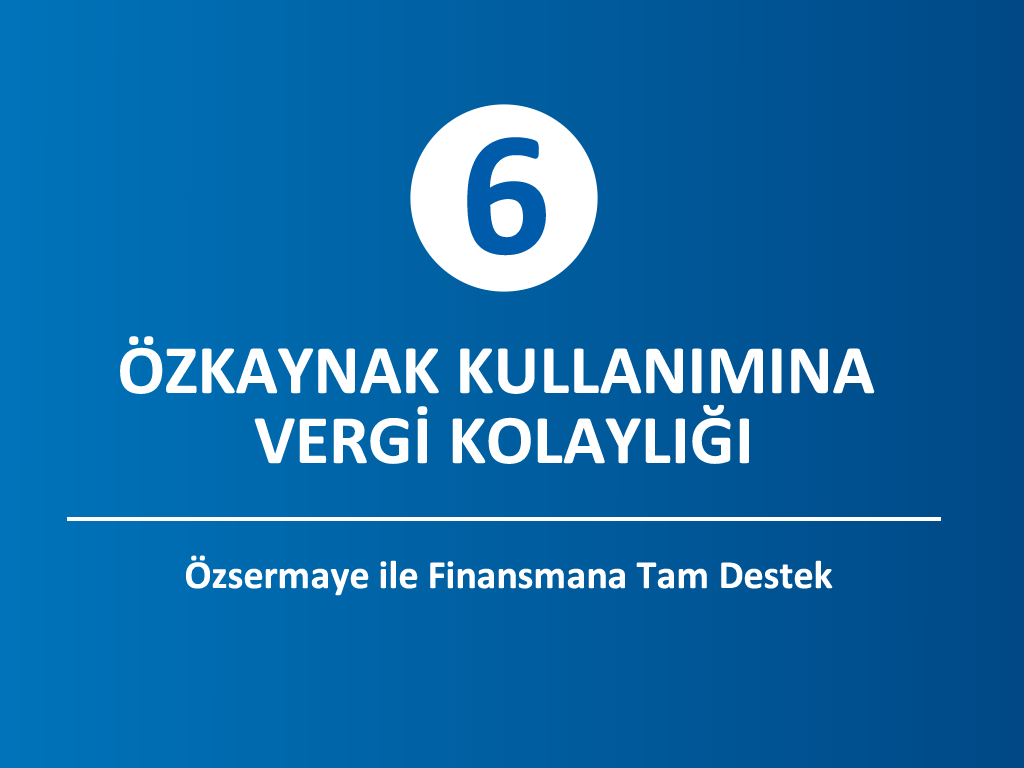 Özsermaye ile Finansman Desteklenecektir
TBMM’de 26 Mart 2015 tarihinde kabul edilen Kanun ile öz sermaye ile finansmana vergi kolaylıkları getirilmiştir. Böylece, nakdi sermaye artırımı yapan şirketler için artırılan sermayenin belli bir kısmı her yıl kurum kazancından indirilebilecektir. Bu uygulama ile,
Şirketlerin borç yerine öz kaynak kullanımı özendirilmektedir.
Ekonomideki atıl kaynaklar sisteme kazandırılmış olacaktır.
Ayni varlıkların nakde dönüştürülerek şirketin sermaye yapısı güçlendirilmiş olacaktır.
Yeni şirket kurma ve halka arz özendirilmektedir.
Vadeli İthalatta KKDF Oranı Sıfıra İndirilecektir
%0
Yatırım  mallarının  ve  ara  malların  vadeli  ithalatında KKDF oranı yüzde 6’dan yüzde 0’a (sıfır) indirilmekte ve böylece sanayicinin girdi maliyeti azaltılmaktadır.
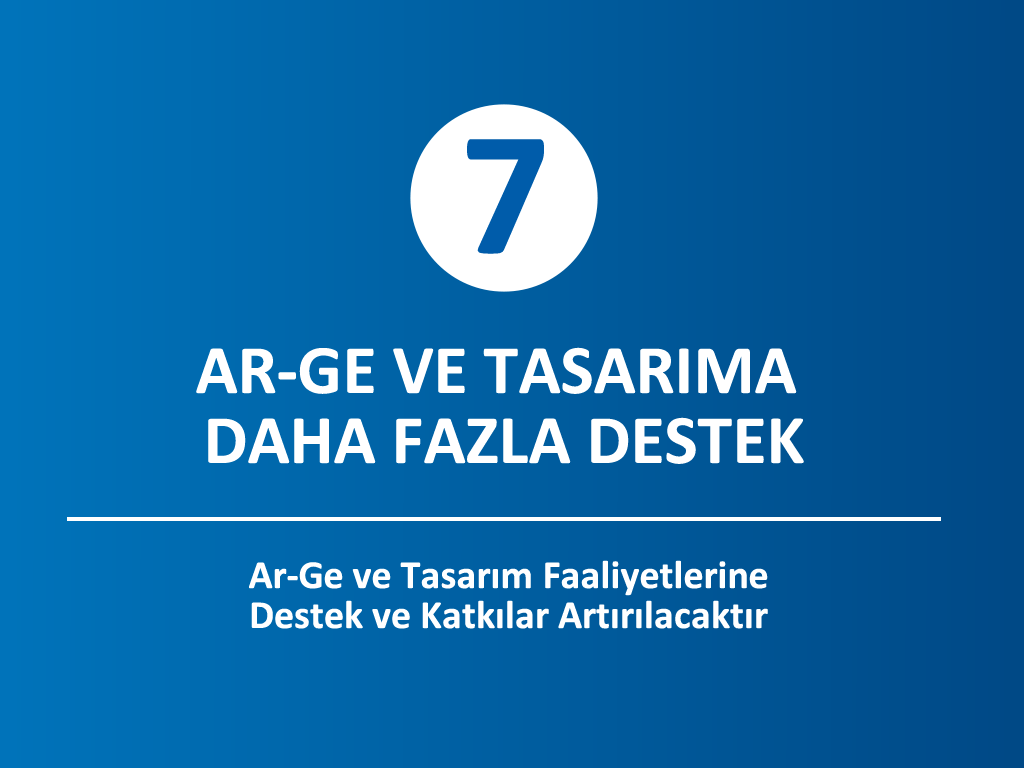 Ar-Ge ve Tasarım Faaliyetlerine Destek ve Katkılar Artırılacaktır
Tasarım merkezleri, Ar-Ge merkezleri gibi desteklenecektir.
Ar-Ge ve tasarım personelinin daha esnek çalışmasına olanak sağlanacaktır. 
KOBİ’lerin siparişe dayalı Ar-Ge ve tasarım faaliyetleri desteklenecektir.
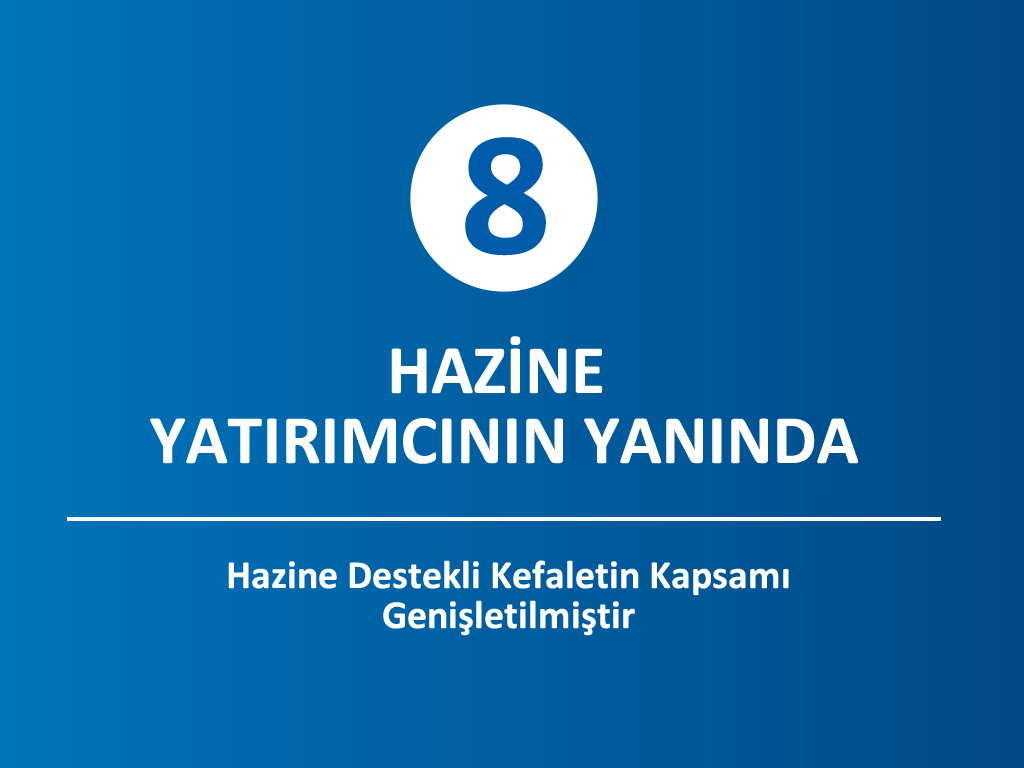 Hazine Destekli Kefaletin Kapsamı Genişletilmiştir
TBMM Genel Kurulunda kabul edilen Kanun ile Hazine kaynaklarından kredi garanti kurumlarına aktarılabilecek 1 milyar TL tutarındaki kaynak 2 milyar TL’ye çıkarılmıştır. böylelikle Kredi Garanti Fonu aracılığıyla 20 Milyar TL tutarına kadar Hazine kefaleti verilebilmesinin önü açılmıştır.

Bakanlar Kurulu Kararı ile Hazine destekli kefalet sisteminden yararlanabileceklerin kapsamı genişletilmiş ve kapsama İmalatçı KOBİ’ler ile Kadın Girişimciler ilave edilmiştir.
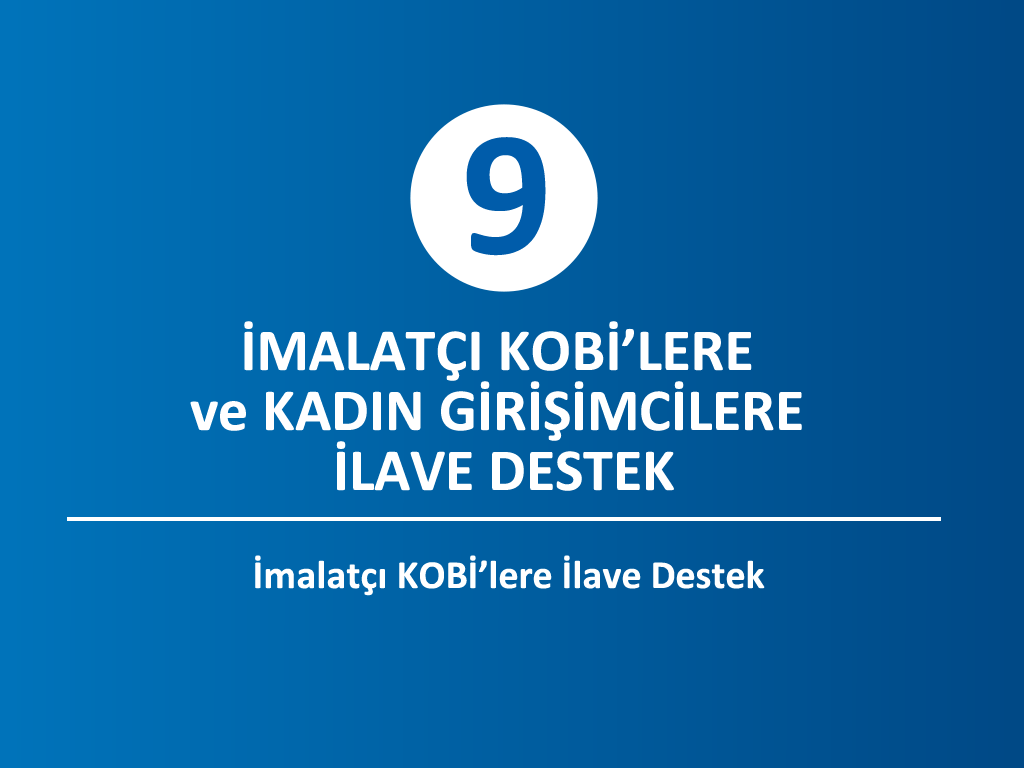 İmalatçı KOBİ’lere ve Kadın Girişimcilere İlave Destek
İmalatçı KOBİ’ler:
Mevcut durumda her bir KOBİ için 1,5 Milyon TL ve her bir risk gurubu için 2 Milyon TL olan kefalet limiti, imalat sektöründe faaliyet gösteren KOBİ’lerin yatırım kredileri için 2,5 Milyon TL’ye, her bir risk grubundaki imalatçı KOBİ’ler için ise 3 Milyon TL’ye çıkarılmıştır.
Ayrıca, diğer KOBİ’ler için 8 yıl olan maksimum vade, imalatçı KOBİ’ler için 10 yıla çıkarılmış, diğer KOBİ’ler için %75 olan kefalet oranı imalatçı KOBİ’ler için %80’e çıkarılmıştır.

Kadın Girişimciler:
Kadın girişimcilerin finansmana erişimlerinin kolaylaştırılması ve böylelikle kadın istihdamının artırılması amacıyla yeni bir düzenleme yapılmıştır. Düzenleme ile Kadın Girişimcilerin 100 bin TL’ye kadar ve 5 yıl vadeli kullanacakları krediler için Kredi Garanti Fonu aracılığıyla %85 oranında kefalet imkanı sağlanmaktadır
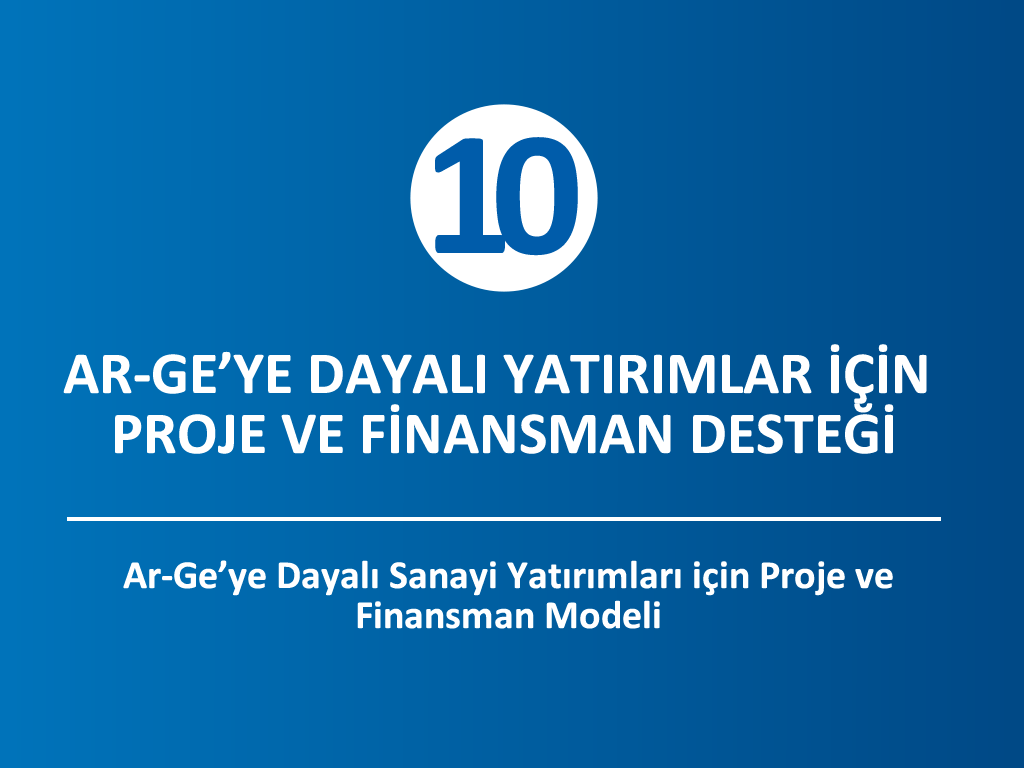 Ar-Ge’ye Dayalı Sanayi Yatırımları İçin Proje ve Finansman Modeli
TÜBİTAK tarafından başta enerji, ulaştırma ve sağlık sektörleri olmak üzere imalat sanayinde hazırlanan projeler Türkiye Kalkınma Bankası aracılığı ile desteklenecektir. Bu kapsamda fizibilite çalışmaları TÜBİTAK tarafından sonuçlandırılacaktır. 
Projeler özel sektör tarafından hayata geçirilecektir. TÜBİTAK gerektiği takdirde bu şirketlere belirli bir süre ortak olabilecektir.
Projenin finansmanında özel sektör öz kaynak kullanımı yüzde 20 olacaktır. Türkiye Kalkınma Bankası da yüzde 50’ye kadar uygun koşullu finansman desteği sağlayacaktır.
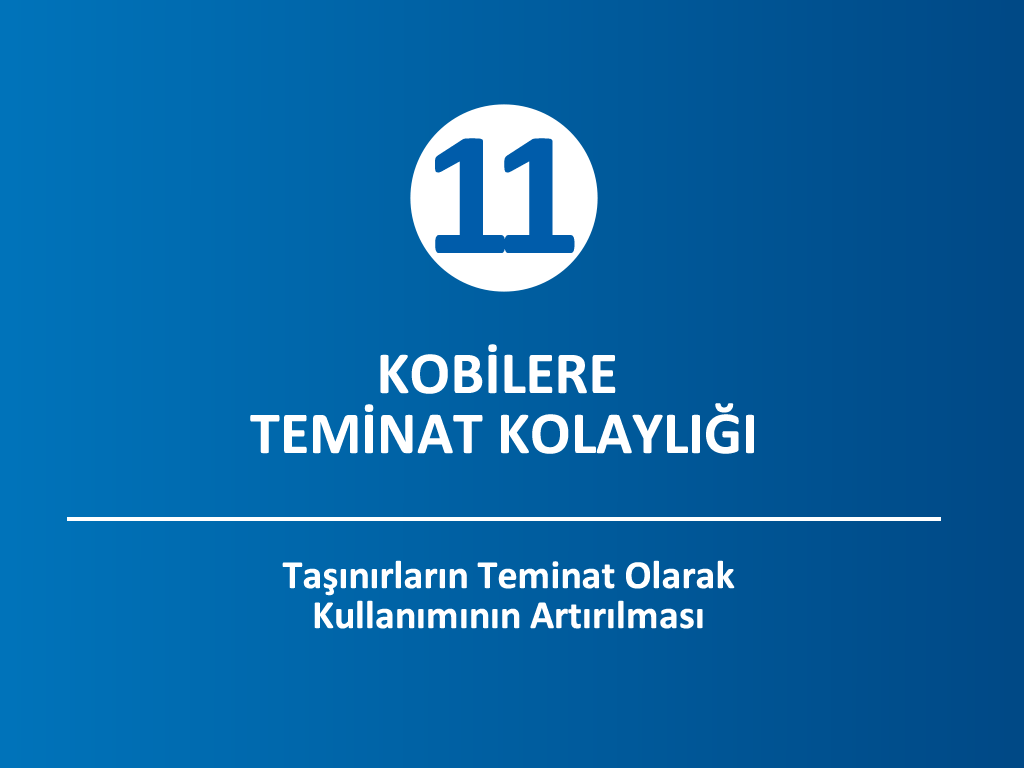 Taşınırların Teminat Olarak Kullanımının Artırılması
KOBİ’lerin finansmana erişiminin artırılması amacıyla taşınırların teminat olarak kullanılmasının önündeki engelleri kaldıracak düzenlemeler yapılacaktır. 
Bununla ilgili hazırlanmakta olan Kanun Tasarısı önümüzdeki dönemde TBMM’ye sevk edilecektir.
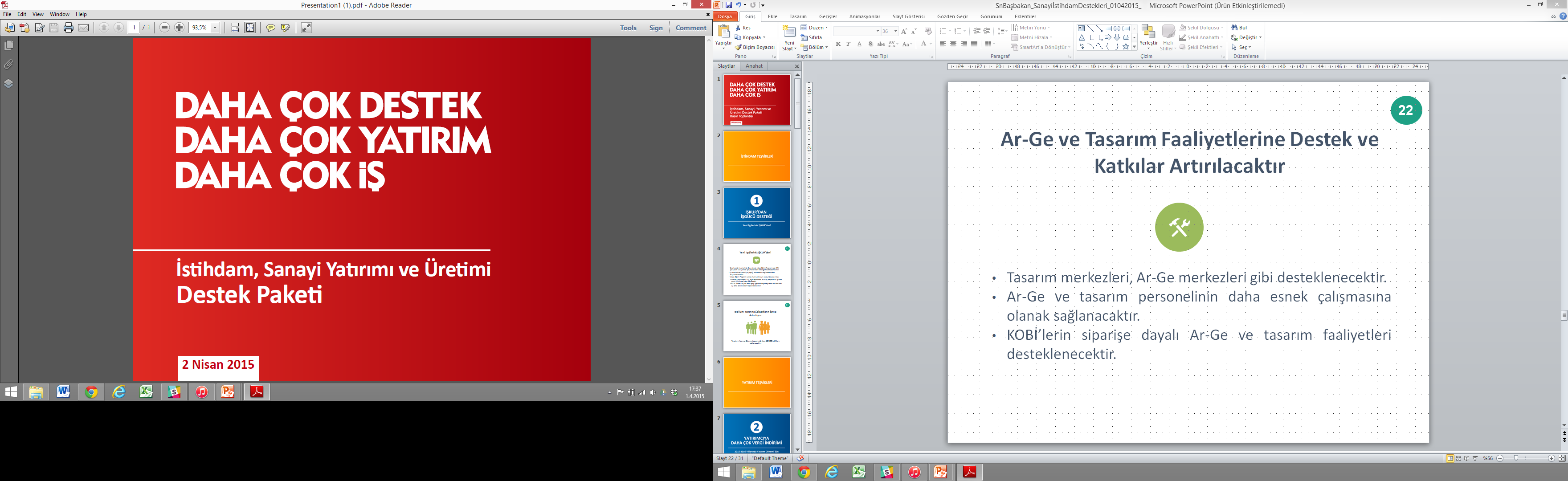